Курс «Програмування на JavaScript»
Тема 1. Інструментарій для початку програмування на JS. Основи HTML
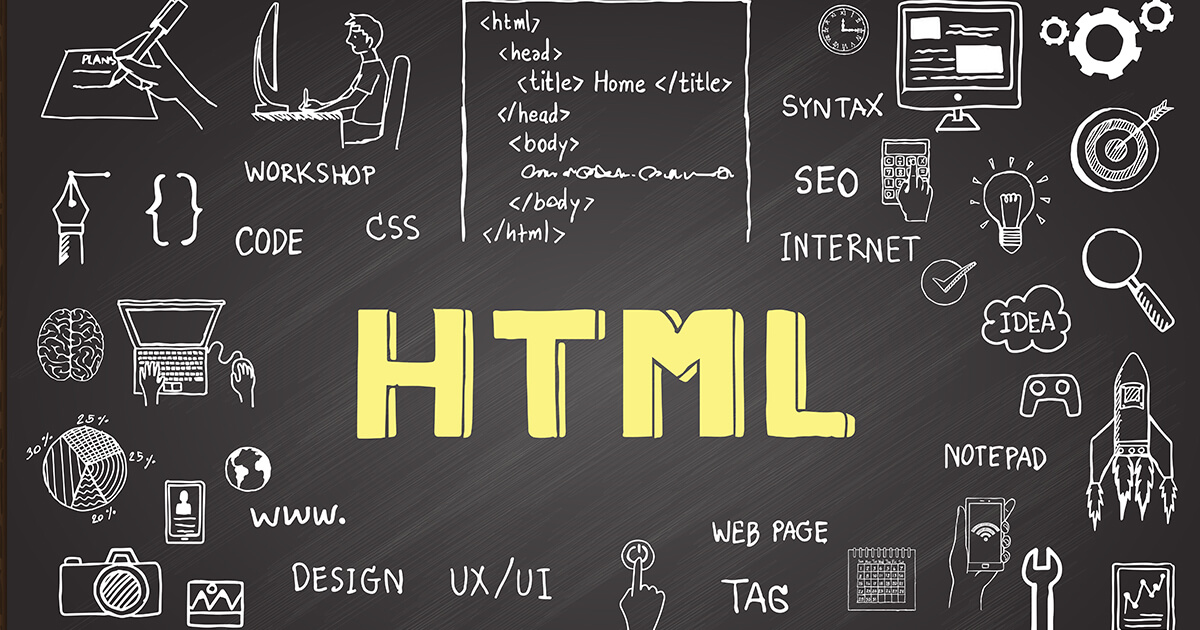 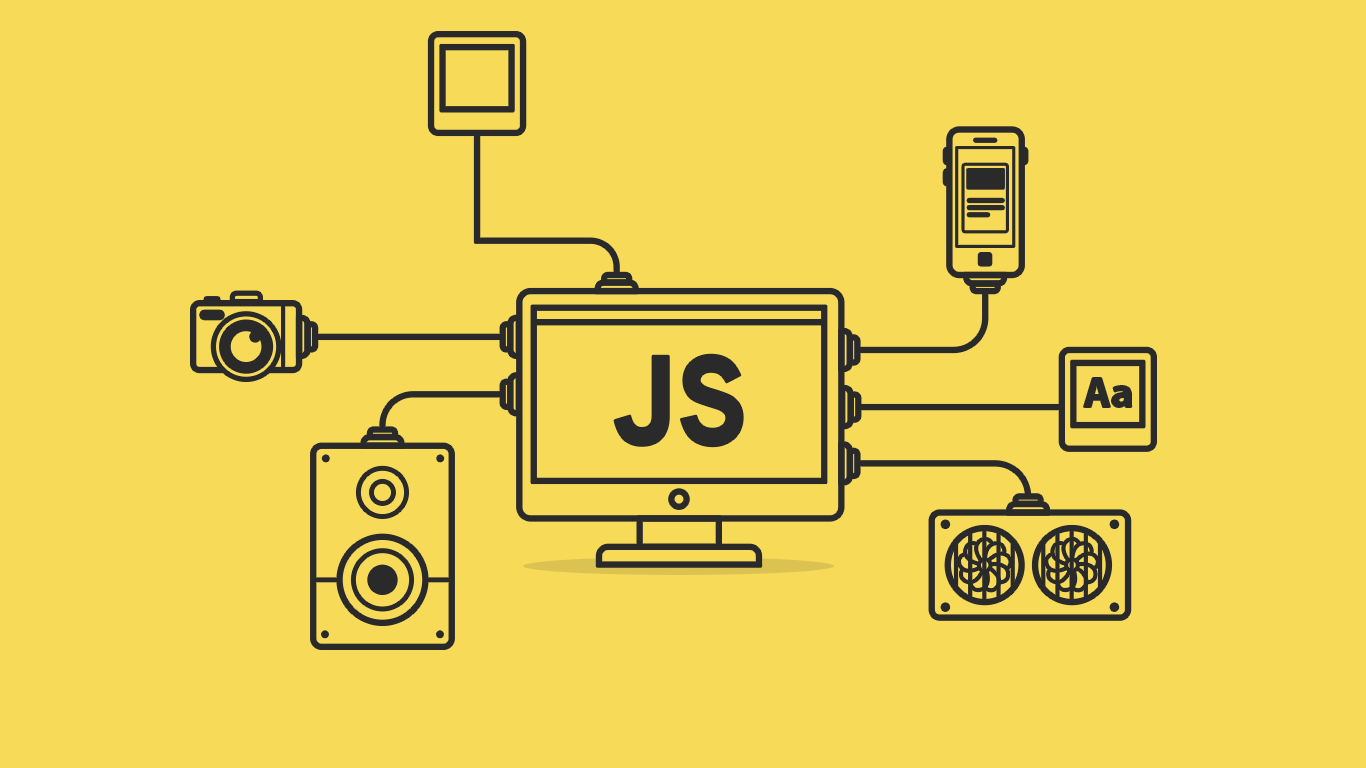 Мета курсу «Програмування на JavaScript»
В основі створення додатків для Інтернету лежить  глибоке знання HTML, CSS та JavaScript. У цьому  курсі ви дізнаєтесь як створювати програми для Інтернету.
По-перше, ви навчитеся відображати вміст в Інтернеті  за допомогою HTML.
Далі ви вивчите стилізацію Інтернету за допомогою CSS.
Нарешті, ви дізнаєтесь, як зробити Інтернет  інтерактивним із JavaScript.
Закінчивши цей курс, ви отримаєте основоположні  знання HTML, CSS та JavaScript, які допоможуть вам  рухатися вперед для створення додатків для Інтернету.
Мова HTML
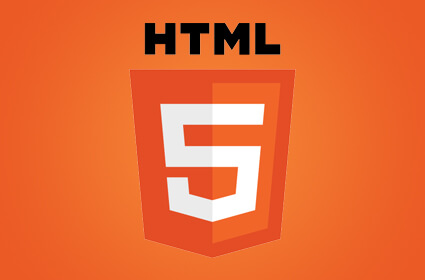 HTML - Hypertext Markup Language - мова розмітки  гіпертексту - це стандартна мова для створення веб-  сторінок та веб-додатків.
Стандарт HTML - це співпраця між W3C (World Wide Web  Consortium) та WHATWG (Web Hypertext Application  Technology Working Group).
Принципи роботи робочих груп:
Стандарт – це HTML + CSS + DOM + JavaScript
Ніяких плагінів (ні Java, ні Flash, ні Silverlight, нічого!)
Більше розмітки, не будьте нав'язливими, менше прямих  сценаріїв
Пристрій-незалежність
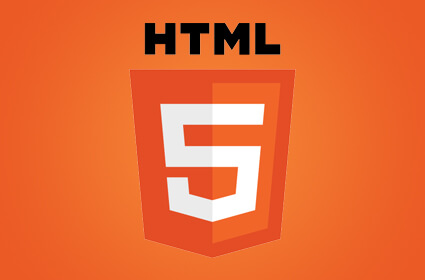 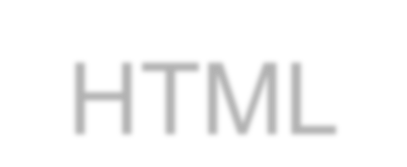 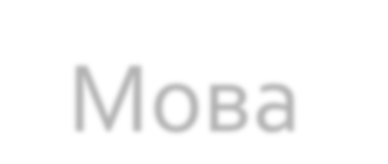 Мова HTML
Історія:
1991: HTML
1995: HTML 2.0
1997: HTML 3.2 & HTML 4.0
1999: HTML 4.01
2001: XHTML1.1
2004: WHATWG
2006: WHATWG and W3C Cooperation
2014: HTML5
2016: HTML 5.1
2017: HTML 5.2
2018: HTML 5.3
Interacting with The Web with JavaScript
JavaScript -Клей Інтернету. Це інтерпретована мова  програмування, яку розуміють браузери.
Історія:
1994: з’явився веб-браузер Netscape Navigator
1995: LiveScript в цьому ж році перейменовано в JavaScript
1995: Microsoft реалізує VBScript у Internet Explorer
1996: JavaScript подано до ECMA International
1997: ECMAScript 1
2004: ECMAScript 4
2009: ECMAScript 5 
2015: ECMAScript 2015 (або ES6 фундаментальне оновлення JS, завдяки чому з'явилися REACT, Angular, Vue, NodeJS тощо)
2017: ECMAScript 2017
2018: ECMAScript 2018
Обновлюється щорічно, зараз ECMAScript 2022, готується ECMAScript 2023
Редактори кода
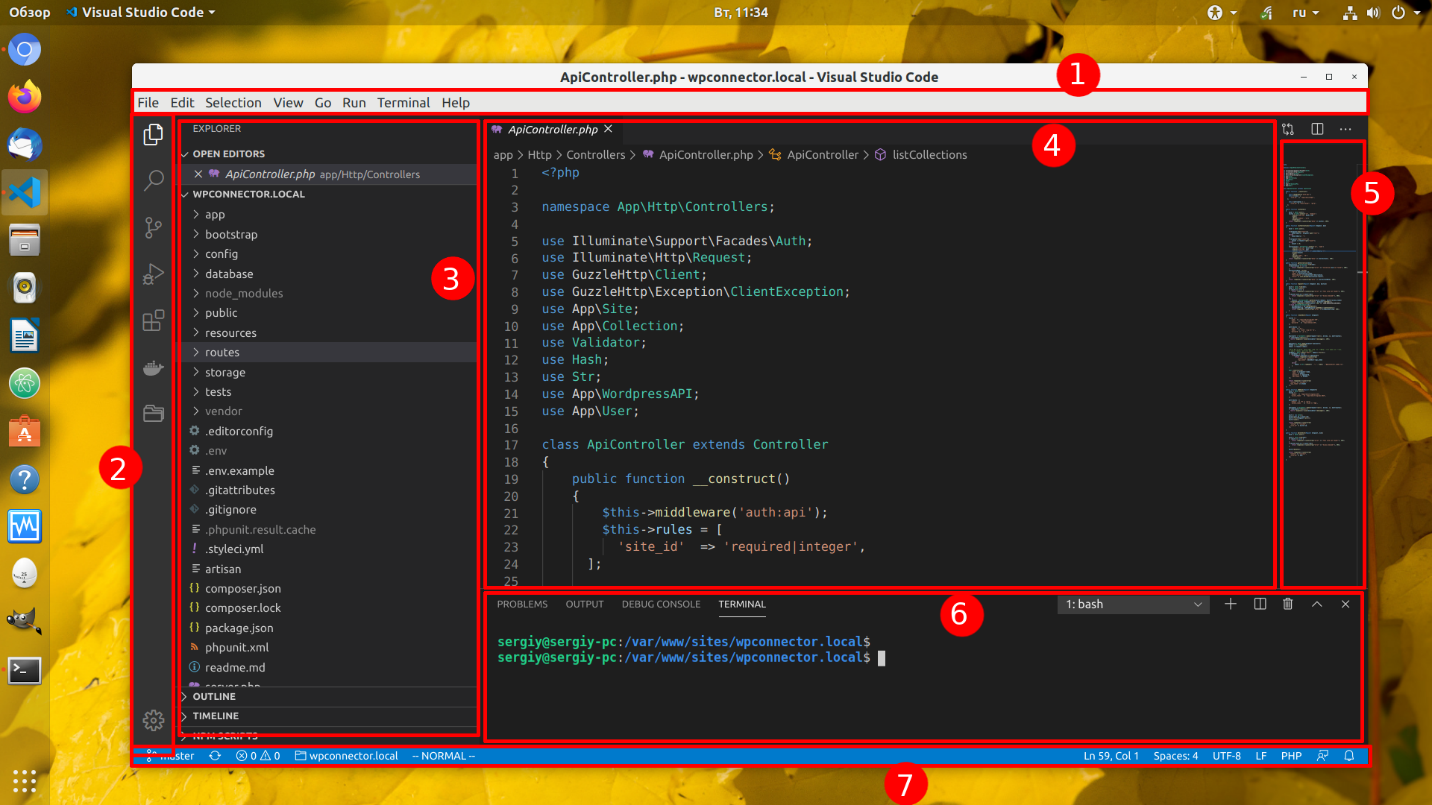 Visual Studio Code
https://code.visualstudio.com
Sublime Text (sublimetext.com)
Atom (free from GitHub; atom.io)
Brackets (free from Adobe; brackets.io)
CodeKit (codekitapp.com; Mac only)
Рекомендація встановити Visual Studio Code!
User interface and layout tools
Sketch (sketchapp.com, Mac only)
Affinity Designer (affinity.serif.com/en-  us/designer/)
Adobe XD (www.adobe.com/products/xd.html)
Figma (figma.com)
UXPin (uxpin.com)
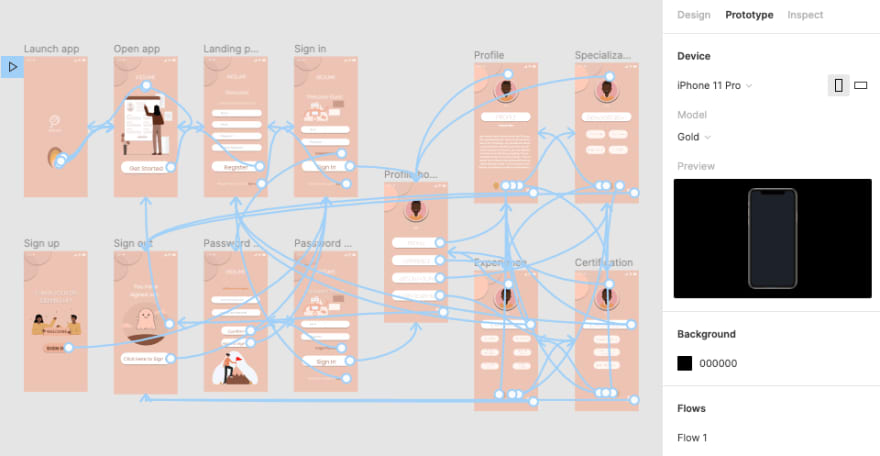 В 2022-2023 році переважна більшість верстки сайтів та додатків відбувається через Figma. Web-дизайнери створюють UI/UX дизайн в цій програмі а Ви вже переносити дизайн в програмний код.
Chrome DevTools (рекомендації)
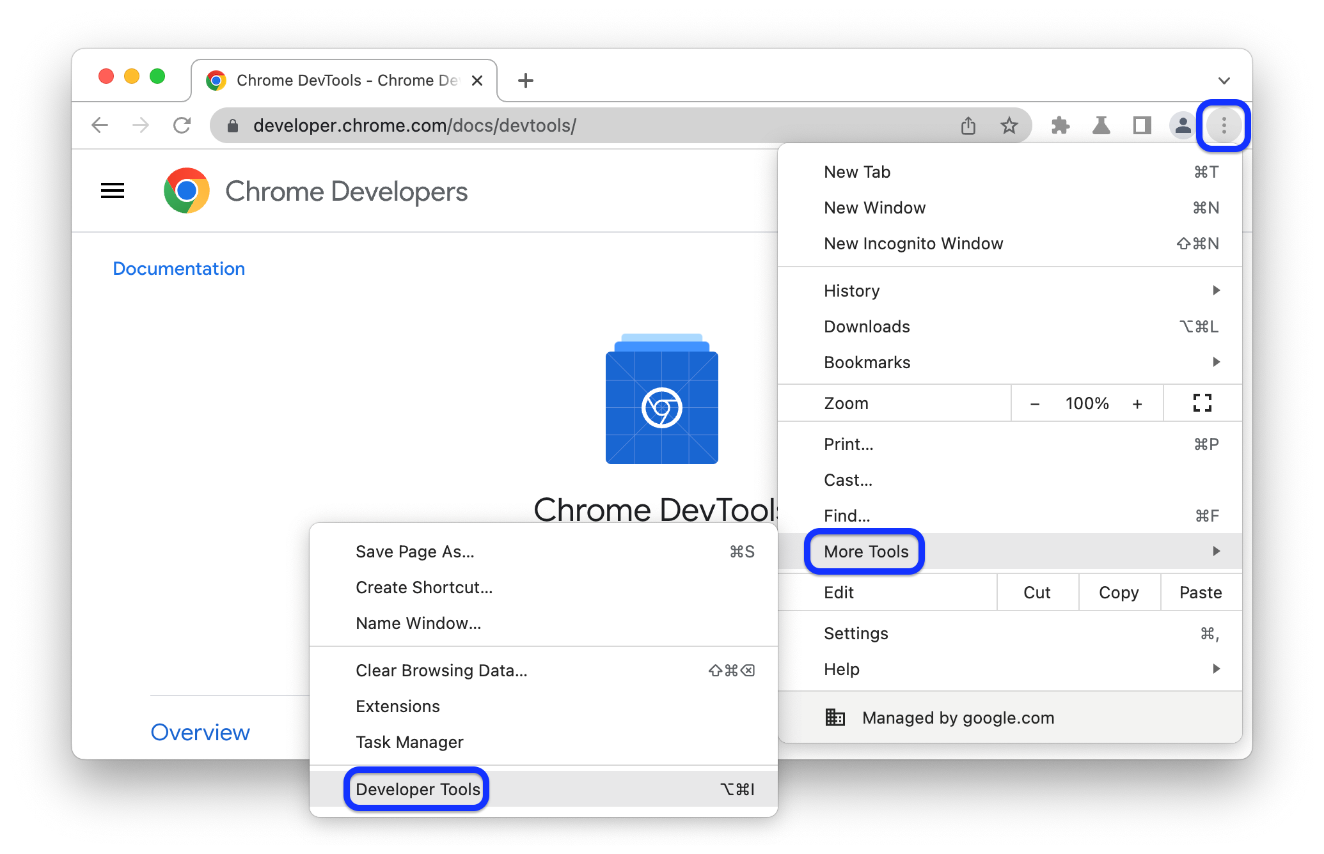 Drag-and-drop в панелі Елементи
Використання панелі Console
Додавання CSS і редагування стану елемента
Збереження в файл зміненого CSS
Перегляд виразу
Що таке HTML ?
HTML (англ. HyperText Markup Language — Мова
розмітки гіпертекстових документів) — стандартна мова  розмітки веб-сторінок в Інтернеті
HTML впроваджує засоби для:
створення структурованого документу шляхом позначення структурного складу тексту: заголовки, абзаци, списки, таблиці, цитати та інше;
отримання інформації із Всесвітньої мережі  через гіперпосилання;
створення інтерактивних форм;
включення зображень, звуку, відео, та інших об'єктів до  тексту.
15
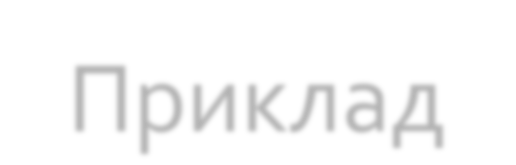 Приклад
<!DOCTYPE html>
<html>
<head>
<title>Page Title</title>
</head>
<body>

<h1>This is a Heading</h1>
<p>This is a paragraph.</p>

</body>
</html>
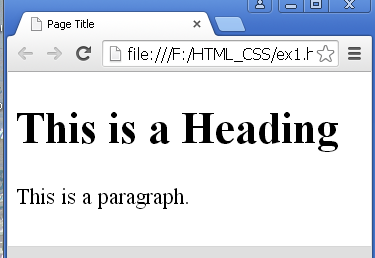 16
How Web Hosting Works
Understanding the URL (Uniform Resource Locator)
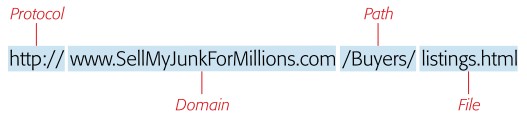 The protocol indicates your chosen method of  transmission—in other words, how your browser should  communicate with the web server.
Websites always use HTTP (HyperText Transfer Protocol)
You may use other protocols (ftp:// (File Transfer Protocol)  for uploading and downloading files and file:/// for retrieving  a file directly from your own computer’s hard drive)
	The domain name identifies the server that hosts the site  you want to see.
	By convention, server names usually start with www to  identify them as World Wide Web servers
23
How Browsers Analyze a URL
For example, after you type
http://www.SellMyJunkForMillions.com/Buyers/listings.htm
into the address bar and press Enter, here’s what happens:
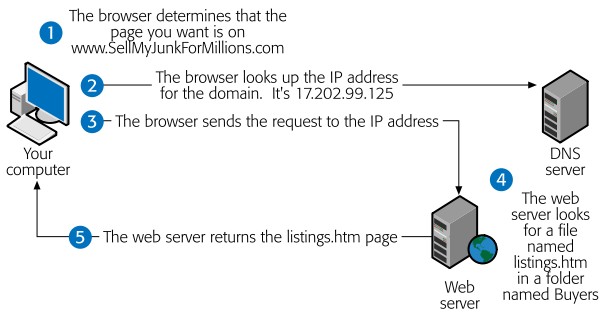 DNS – Domain Name System
24
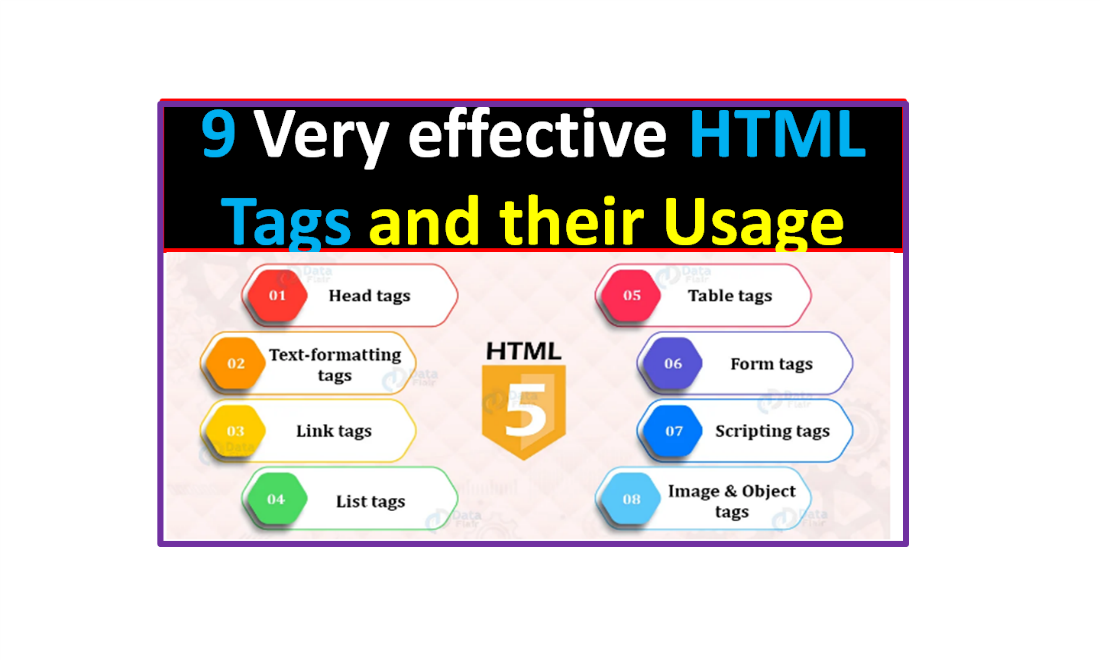 HTML Tags
Існує два типи елементів - контейнерні елементи та одиночні  елементи (елементи void або Empty Elements).
Контейнер має початковий тег і кінцевий тег, і він містить вміст  між двома його тегами. Наприклад, елемент h1 є контейнером.
Елемент void має лише один тег, і його вміст зберігається
всередині тегу. Ми побачимо приклад цього, коли перейдемо до
мета-елемента.
<head>
<meta charset="utf-8">
<meta name="author" content="John Dean">
<meta name="description" content="Kansas city weather  conditions">
<title>K.C. Weather</title>
</head>
Empty Elements
Найвідоміші порожні елементи:
<br>
<hr>
<img>
<input>
<link>
<meta>
HTML Attributes
У наступному прикладі charset є атрибутом тегу meta:
<meta charset="utf-8">
Атрибути частіше зустрічаються з void елементами, але їх  можна використовувати і з елементами контейнерів. Ось  приклад елемента контейнера, який використовує
атрибут:
<html lang=“uk">
•
•
•
</html>
Вам не обов’язково використовувати атрибут lang, але  радимо включити його для елемента html.
Список стандартних HTML-атрибутів
Перелічимо стандартні атрибути, притаманні практично  всім HTML-елементам.
Блокові та рядкові елементи HTML
Історично HTML-елементи було прийнято ділити на блокові  (block) і рядкові (inline). Блокові елементи займають всю  ширину свого батька (контейнера), формально створюючи «блок» (звідси і назва).
Браузери зазвичай відображають блокові елементи з переводом рядка до і після елементу.
Існує кілька ключових відмінностей між блоковими і  рядковими елементами: 
Блокові елементи браузер виводить на екран в прямокутні  області, що йдуть один за одним зверху вниз
Займають весь доступний простір по горизонталі.
Блокові елементи починаються з нового рядка;
Блоковим елементам можна задавати ширину, висоту, внутрішні і зовнішні відступи.
Блокові та рядкові елементи HTML
Блокові елементи можуть містити блокові і рядкові  елементи. Однак блоковий елемент P є винятком:  всередині нього можуть знаходитись тільки рядкові  елементи.
Блокові елементи можуть міститися тільки в межах  блокових елементів.
В блокові елементи можна вкласти як блокові, так і рядкові елементи.
Блокові елементи мають за замовчуванням властивість display:block, яка може не вказуватись в css
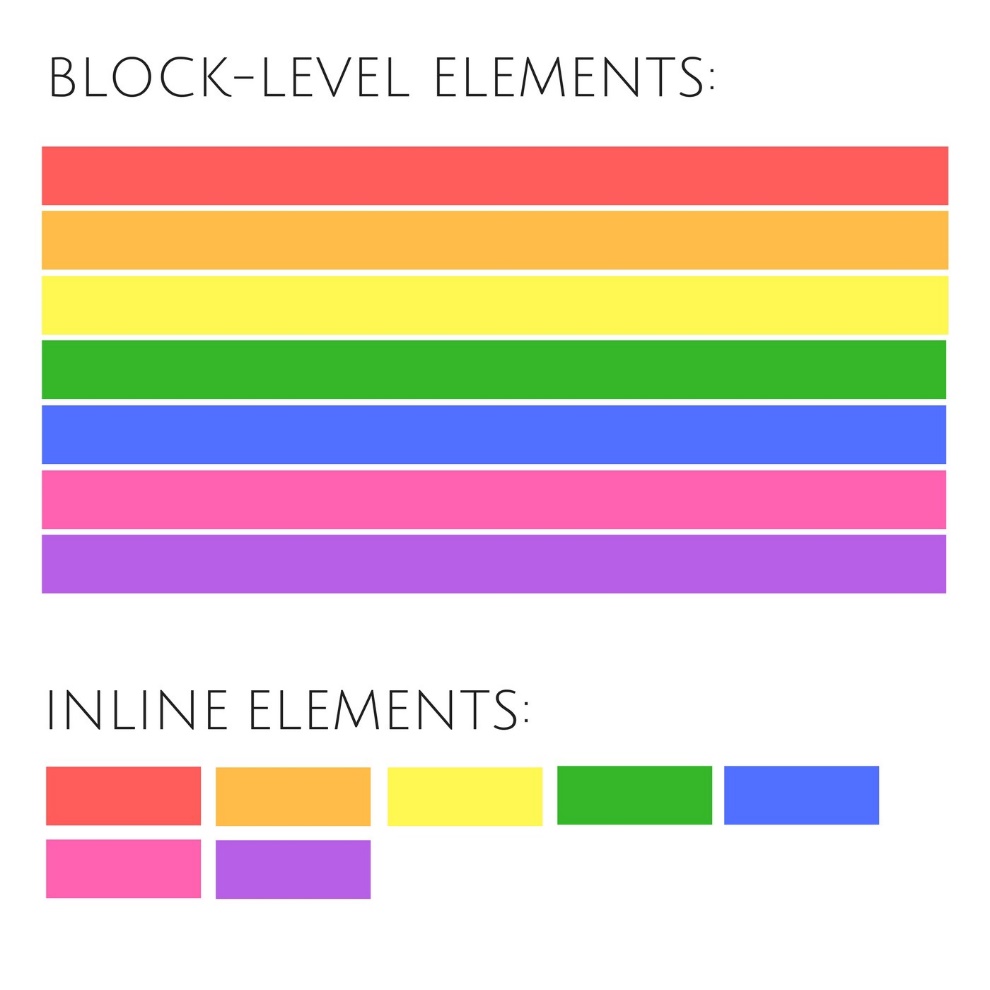 33
Список блокових елементів
<address>
<article>
<aside>
<blockquote>
<details>
<dialog>
<dd>
<div>
<dt>
<fieldset>
<figcaption>
<figure>
<footer>
<form>
<header>
<hgroup>
<hr>
<li>
<main>
<nav>
<ol>
<p>
<pre>
<section>
<table>
<ul>
Список рядкових елементів
b, big, i, small, tt
abbr, acronym, cite, code, dfn, em, kbd,  strong, samp, time, var
a, bdo, br, img, map, object, q, script, span,  sub, sup
button, input, label, select, textarea
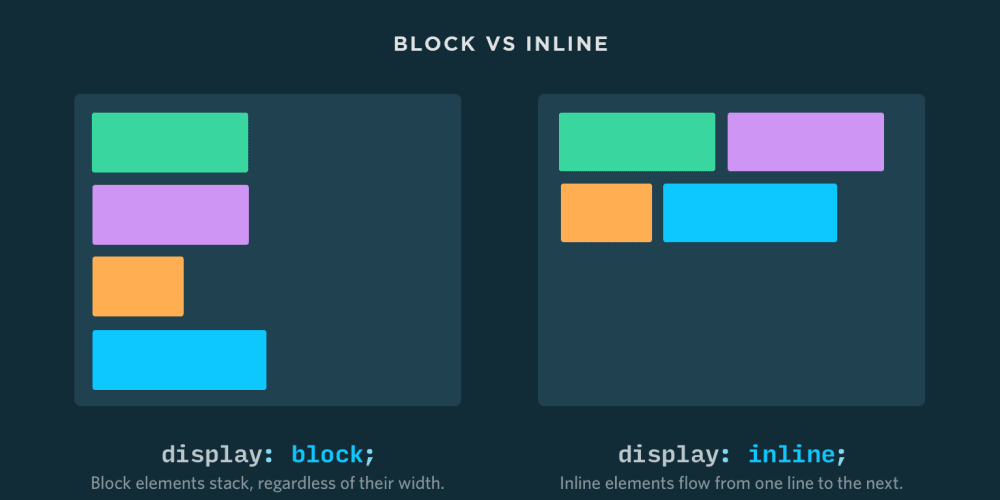 Теги для коментарів
Коментування в HTML необхідно для покращення  читабельності коду.
Тег для коментаря починається з кутової дужки, знак  оклику, два дефіси, текст коментаря, два дефіси,
закінчується кутовою дужкою.
Коментарі в HTML не відображаються на сторінці в  браузері користувача.
<!-- NAVIGATION -->
<nav> ... </nav>
<!-- END NAVIGATION -->
37
Як перевірити ваш HTML код
Треба використати W3C’s HTML validation service:  https://validator.w3.org
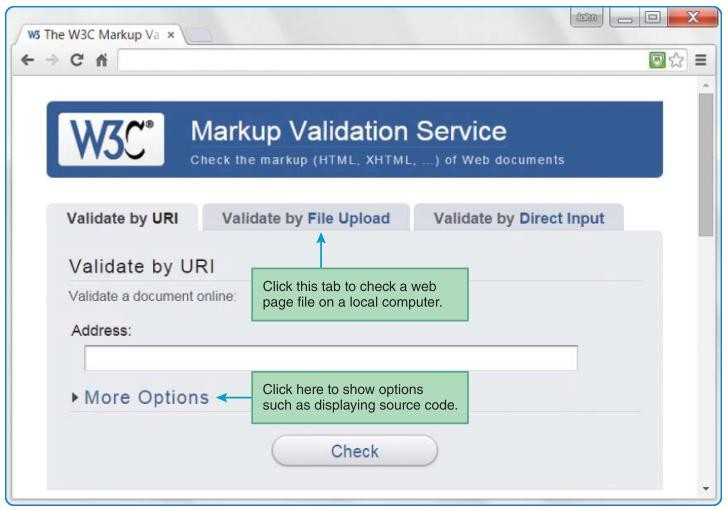 Спеціальні символи
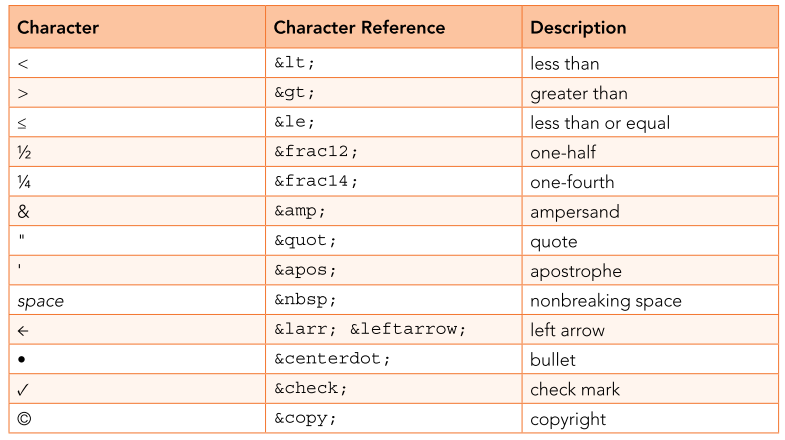 Стандарти кодування
Незважаючи на недоліки сервісу перевірки HTML, він все  ще є корисним інструментом.
	Добре виявляти синтаксичні помилки, як-от імена  неправильно написаних тегів.
Це також добре в правилах контейнерного вмісту
(containership ).
Наприклад, контейнер head повинен містити заголовок
title, а p контейнер не повинен містити контейнер div.
Маючи безліч елементів (близько 115), існує безліч  правил контейнерного вмісту (понад 11 000).
Категорії елементів HTML5
Елементи впорядковані в категорії вмісту (content  categories) і на цих категоріях є загальні правила, які визначають, де елемент може бути використаний і що він може містити.
Елемент може бути в декількох категоріях, і є кілька  елементів, які не належать до жодної категорії.
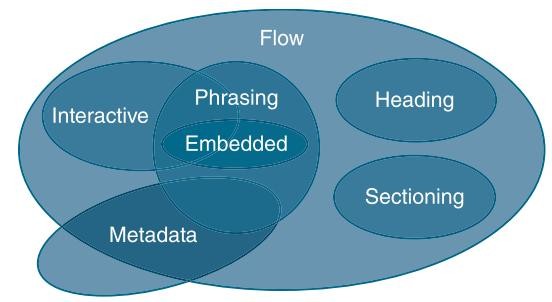 Metadata - вони не мають реального вмісту, але надають  метадані про HTML-документ та інформацію програмам,  які обробляють документ. (base, link, meta, script, style, title)
Sectioning - Ці елементи використовуються для організації сторінки в розділи, а також використовуються  для побудови основи (outline) документа. (article, aside,  command, nav, section)
Heading - Ці елементи використовуються в розділах для  визначення заголовка та підзаголовків розділу. (h1-h6)
Embedded - Вбудовані елементи використовуються для вставки вмісту, що не містить HTML, наприклад зображень,  у документ. (audio, canvas, embed, iframe, img, math, object, svg,  textarea, video)
Interactive - Ці елементи забезпечують взаємодію з  користувачем. Кнопка або поле введення – поширені приклади цього. (a, audio, button, embed, fieldset,iframe, img, input, label, menu, object, output, progress, select,textarea, video, …)
Form - Елементи форми використовуються для фіксації  введення користувача та далі поділяються на кілька підкатегорій. (button, input, keygen, label, meter, object, output, progress, select, textarea)
Phrasing - Ці елементи використовуються для позначення  тексту, а точніше фраз, які поєднуються для формування абзаців. (abbr, audio, b, br, button, canvas, cite, code, datalist, dfn, em, embed, fieldset, i, iframe, img, input, kbd, keygen, label, legend,  mark, math, …, object, output, progress, script, …)
Flow - Переважна більшість елементів потраплятиме до цієї категорії. Це елементи, які мають фактичний вміст, наприклад, текст чи якийсь вбудований вміст, наприклад  зображення чи відео. Термін "потік" використовується тому,  що ці елементи займають простір і, як правило, переходять  від одного елемента до іншого, поперек або вниз сторінки.  (a, address, area, article, aside, b, blockquote, br, button, canvas, cite,  code, command, data, datalist, del, div, figure, footer, form, h1, …)
Примітка
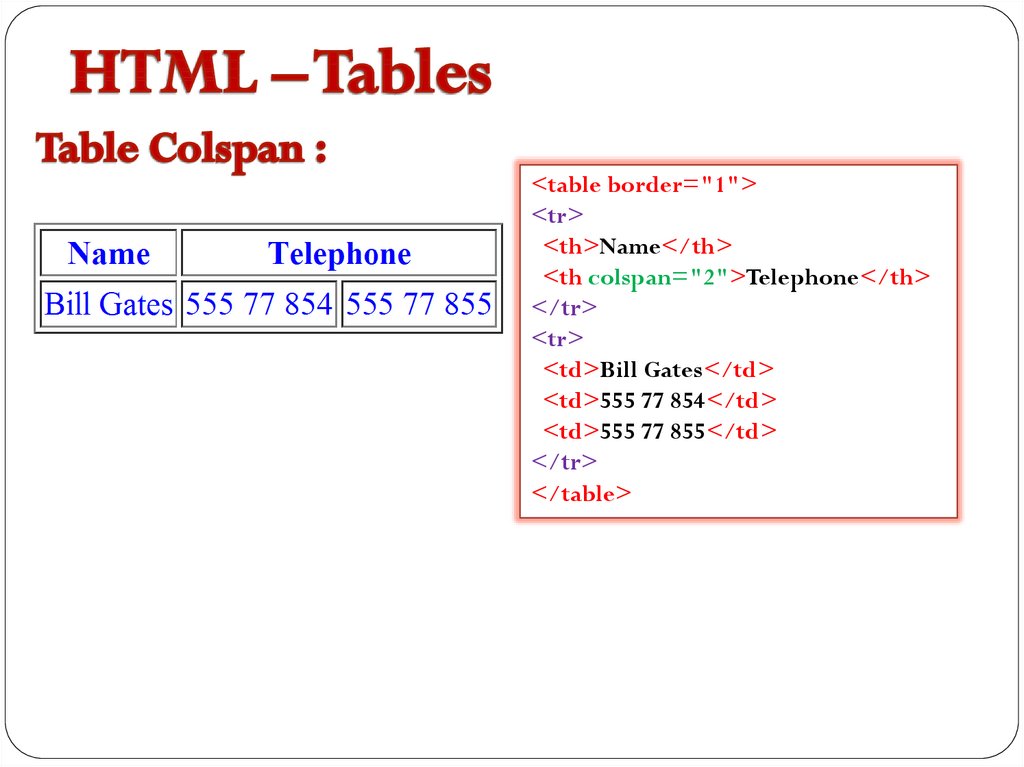 Більшість елементів, які не входять до жодної категорії  вмісту, використовуються лише як дочірні елементи для  певного елемента. Наприклад, елемент таблиці (table)  знаходиться в категорії потоку (Flow), але дочірнім  елементам, таким як tr і td, не присвоюється категорія,  оскільки вони використовуються лише в межах таблиці.
Sectioning Content
Доцільно організувати свій HTML-документ у логічні  розділи, особливо для великих документів. До HTML5  елемент поділу (division, div) використовувався для  групування вмісту, і вони можуть бути вкладені так:
<div>
<div>
<div>
</div>
</div>
</div>
HTML5 представляє кілька нових елементів, які  забезпечують більш конкретні смислові групування. Кожен  з цих елементів використовується для групування вмісту у  більшу одиницю. Однак кожен з них групує вміст з іншої  причини.
1) Section
Елемент section використовується для організації вмісту в  логічні розділи.
Подумайте про твір, який, можливо, ви написали для  шкільного завдання, де ви мали б вступ, три пункти  основної частини та висновок.
Кожна з них буде представлена в HTML як розділ (section).
Також елементи розділу можуть бути вкладені так само, як  і елементи div.
Якщо кожна ваша основна частина має підпункти, ви
можете використовувати section для кожного підпункту.
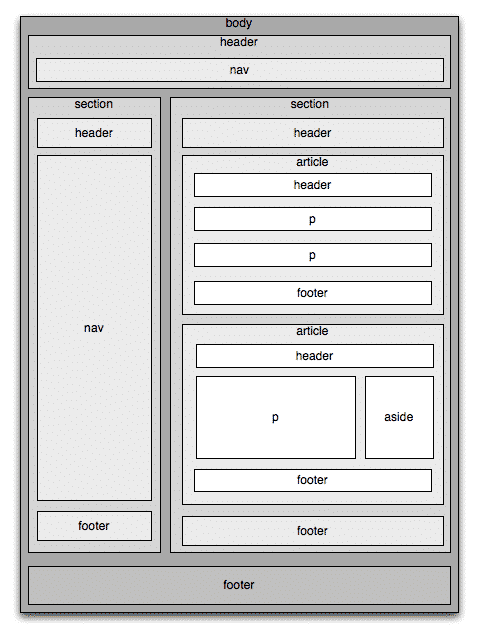 2) Article
Елемент статті (article) використовується для групування
вмісту, який може стояти самостійно, тобто не залежить від  решти сторінки.
Одне з найпоширеніших застосувань елемента статті - у  блогах. Кожна публікація в блозі, як правило, є окремим  контентом і часто групується в елемент статті. Також коментарі, розміщені в блоці, також зазвичай розміщуються в елементі article.
Ви можете використовувати елемент article будь-де, де ви б  article, як це було б у випадку з використовували елемент section, якщо вміст є незалежним  та багаторазовим. Якщо стаття особливо велика, то часто використовується елемент section.
Також елемент article може включати в себе інші елементи
публікації в блоці,  включаючи коментарі.
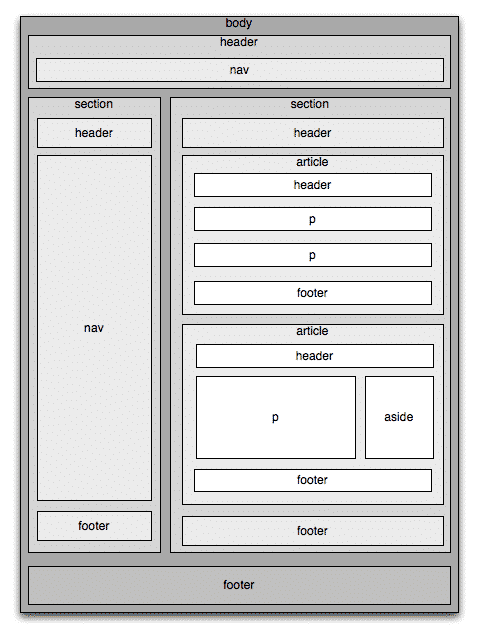 3) Aside
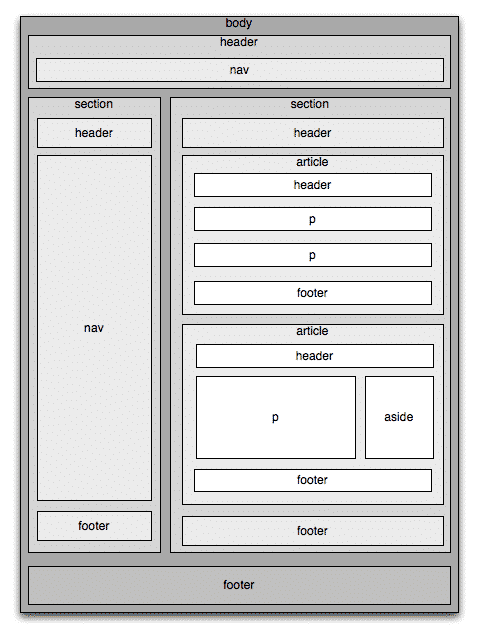 Елемент aside використовується для групування  вмісту, який не належить до нормального потоку  вашого документа.
Це може бути допоміжна інформація, надана для  довідок, або, можливо, інформація про автора. Це також може бути не пов'язана між собою інформація,
наприклад рекламний простір або календар подій.
Елемент aside часто представлений у вигляді бічної  панелі, щоб не перешкоджати потоку іншого вмісту.
В подальшому CSS визначить деталі; завдання автора
вмісту - вказати, що група вмісту не є частиною нормального контенту. І це робиться за допомогою aside .
4) Nav
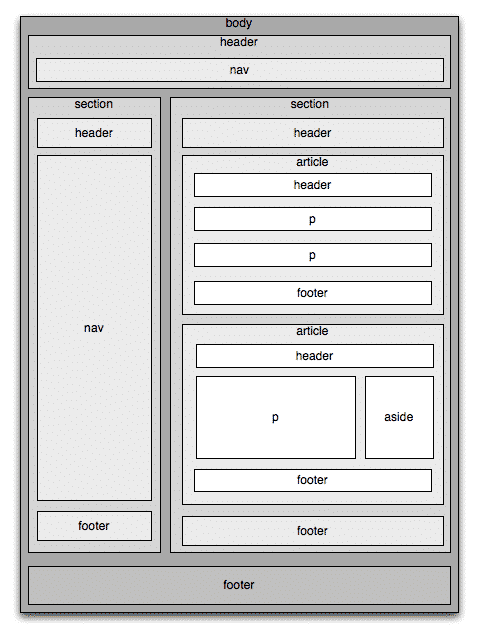 Елемент nav використовується для групування набору  посилань.
Типовим прикладом є те, коли у вас є якесь меню на  сторінці, щоб перейти до внутрішніх закладок або інших  пов’язаних сторінок.
Інший приклад - ви надаєте посилання для отримання  додаткової інформації або пов'язаних матеріалів.
Не потрібно вводити кожне посилання у елемент nav.  Але якщо у вас є вміст, який складається в основному з  посилань, введіть це в елемент nav. Це вкаже, що цей  розділ вмісту забезпечує навігацію.
5) Address
Елемент адреси не входить до вмісту розділів.
Але його слушно згадати тут, оскільки він використовується для надання контактної інформації  або для всього документа, або для певної статті.
Щоб використовувати його для однієї статті, його слід  розмістити десь усередині елемента статті.
Якщо він застосовується до документа, він повинен  знаходитися всередині елемента тіла; це часто розміщується в елементі колонтитулу.
Приклад використання address в елементі footer
<footer>
<p>Closing content</p>
<address>
<p>Provided by
<a href="mailto:mcollins@theCreativePeople.com">MarkJ.Collins</a>
</p>
<p>For more information
<a href="www.theCreativePeople.com">visit his website</a>
</p>
</address>
</footer>
6) Outlines
У специфікаціях HTML5 є поняття контуру	(схеми, обрису,  загальних рис, outline) документа.
Елемент body, який є кореневим елементом для вашого  вмісту, створює найвищий вузол в обрисі документа.
Додавання будь-якого з елементів section, article, aside або
nav, створить новий контур у контурі.
Вставлення додаткових елементів секцій додасть більше  контурів до контуру.

Listing 4-1.	Creating a document outline using sections
<body>
<h1> My Sample Page</h1>
<nav>
<h1>Navigation</h1>
</nav>
<section>
<h1>Top-level</h1>
<section>
<h1> Main content</h1>
<section>
<h1> Featured content</h1>
</section>
<section>
<h1> Articles</h1>
<article>
<h1> Article 1</h1>
</article>
</section>
</section>
<aside>
<h1> Related content</h1>
<section>
<h1> HTML Reference</h1>
</section>
<section>
<h1> Book list</h1>
<article>
<h1> Book 1</h1>
</article>
</section>
</aside>
</section>
</body>
Як виглядає в браузері?
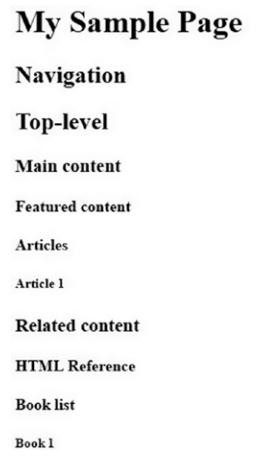 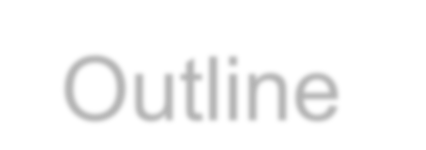 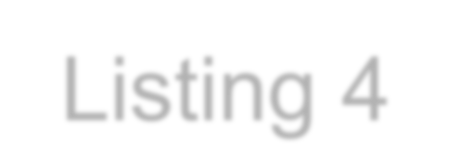 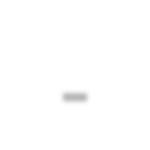 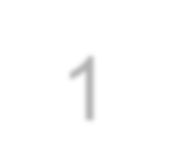 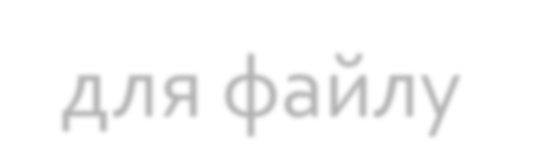 Outline для файлу Listing 4-1
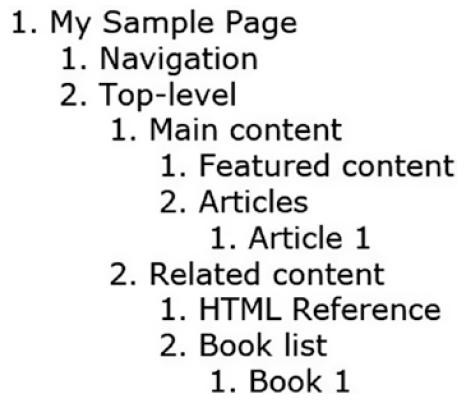 7) Header and Footer
Організовуючи свою сторінку, слід також розглянути можливість додавання header елемента вгорі та footer елемента внизу.
Ці елементи дозволяють групувати вступний або  заключний зміст для розділу документа.
На відміну від секціонуючих елементів, таких як article чи section, елементи header та footer не створюють новий  розділ у структурі документа а групують вмісту розділу, в  якому вони розміщені.
Їх зазвичай використовують в елементі body.
Вони також можуть бути розміщені всередині дочірнього  розділу, такого як елемент section. У цьому випадку вони  згрупують вміст лише для розділу.
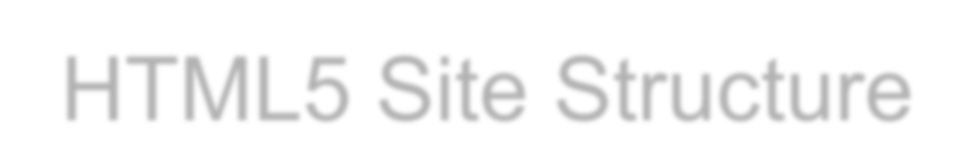 HTML5 Site Structure
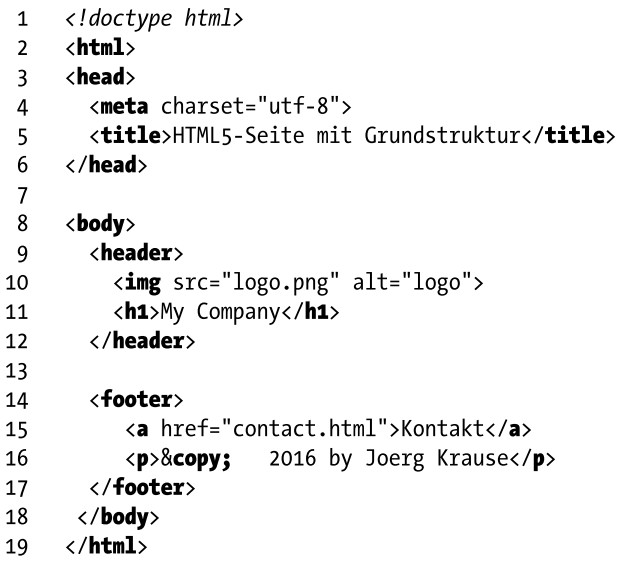 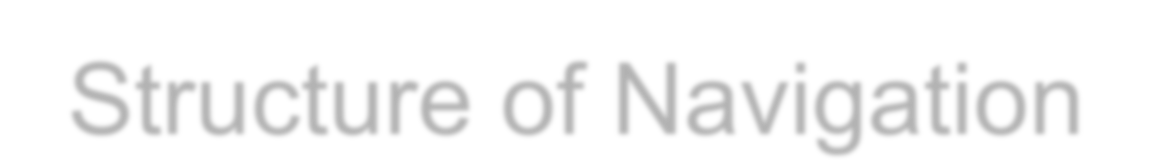 Structure of Navigation
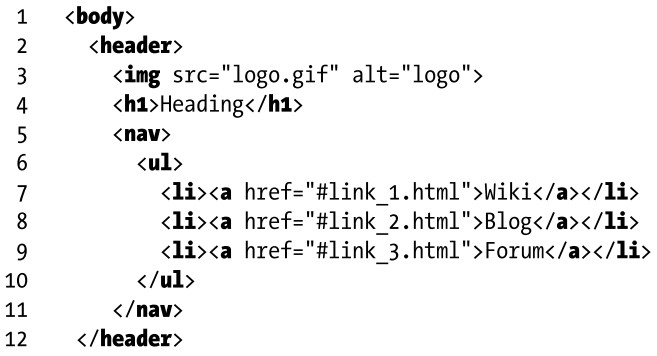 8) Планування макета сторінки
(Planning the Page Layout)

Перш ніж створити нову веб-сторінку, рекомендується накреслити основну структуру сторінки. Це допоможе вам візуалізувати загальний макет і побачити, як елементи
вкладаються разом.
Сторінка, яка продемонструється далі , буде використовувати header та nav елементи зверху, і footer елемент внизу.
Основна область посередині використовуватиме елемент  section та матиме дві бічні області, кожна з яких має низку  тегів article. Більша площа буде укладена в інший елемент  section та надаватиме основний вміст, який  організований у елементи article. Менша область праворуч використовуватиме aside елемент і буде містити елемент section. Він буде містити ряд елементів  article, в яких буде представлена відповідна інформація.  Малюнок ілюструє макет сторінки.
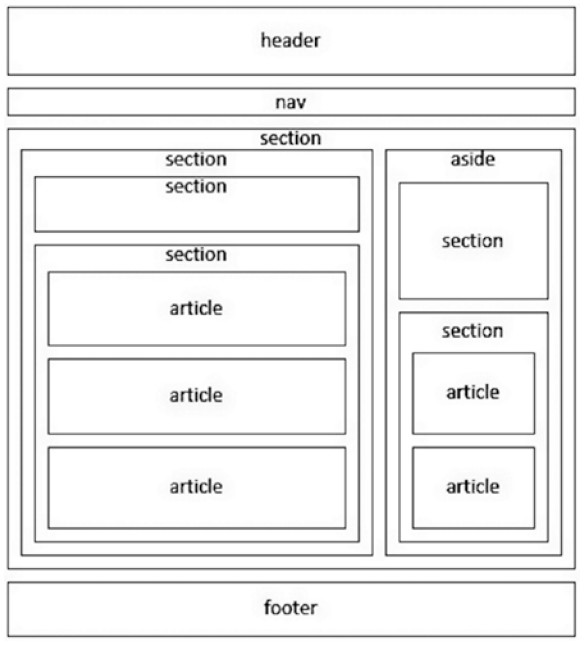 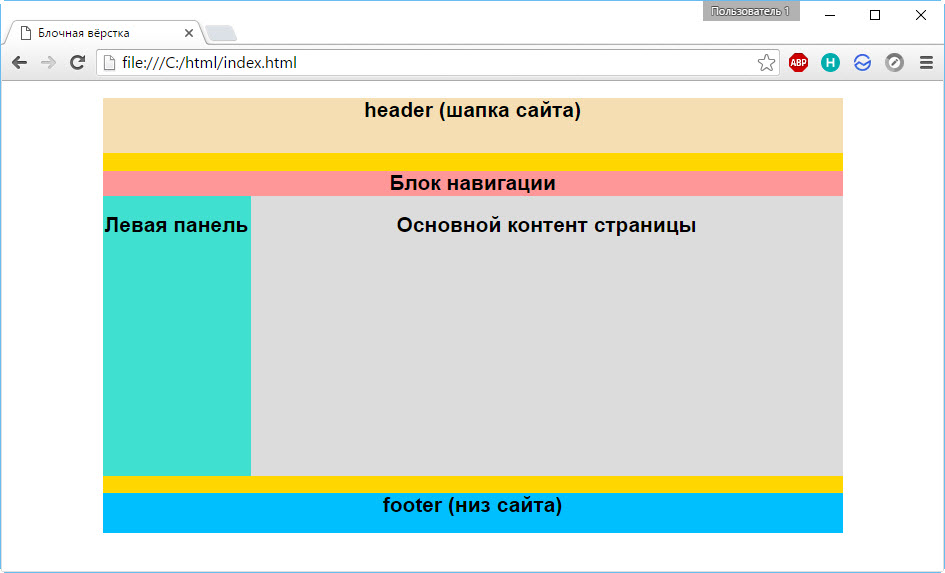 Sectioning Roots
Є кілька елементів HTML, які називаються корінням  секціонування (sectioning roots), які мають власний  контур (схему), який не є частиною контуру решти  документа.
Елемент тіла є одним із цих елементів, хоча це, мабуть,  особливий випадок; контур елемента тіла - це контур  документа.
Інші елементи цієї категорії включають блок-цитати  (blockquote), details, fieldset, figure та td.
1) Blockquote
Елемент blockquote використовується тоді, коли  потрібно включити довгу цитату в документ.
Вміст цитати розміщується всередині елемента  blockquote і може складатися з декількох елементів,  включаючи текст заголовка, абзаци та вкладений
вміст. Проста цитата може виглядати приблизно так:
<blockquote cite="www.apress.com">
<h1>Quotation</h1>
<p>This is a quotation</p>
</blockquote>
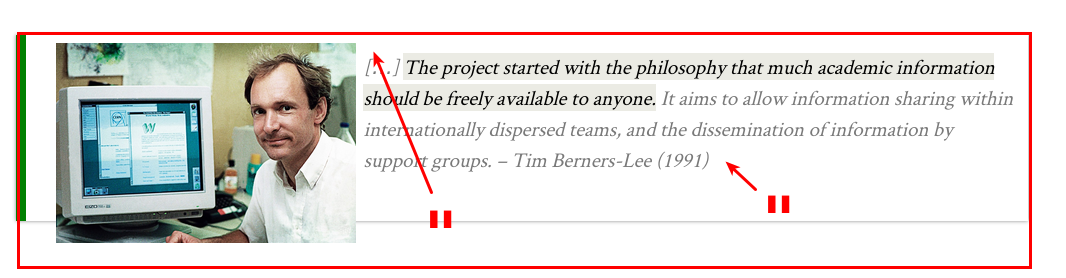 2) Details
Елемент details дозволяє створювати розділи вмісту, що  згортаються.
Всередині елемента details ви можете включити необов'язковий елемент summary, який буде містити вміст, який відображається при згортанні елемента. Якщо
не використовується елемент summary, згорнутим  текстом буде "Details.".
Решта вмісту елемента details буде прихована при  згортанні. Початковий стан елемента деталей буде згорнуто. Якщо ви хочете, щоб вміст відображався під час завантаження сторінки, додайте open атрибут типу
Boolean.
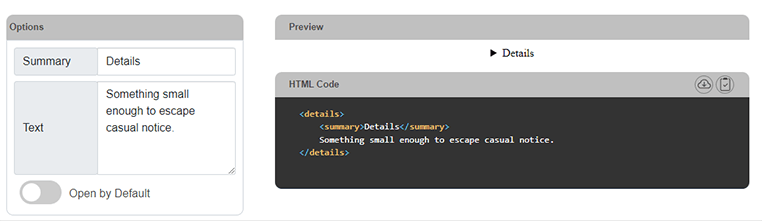 3) Figure
Елемент figure використовується для групування вмісту,  який є автономним і може логічно переміщуватися в інше  місце, не впливаючи на основний потік документа.
Унікальною особливістю елемента figure є можливість  включення підпису до вмісту.
Елемент figure зазвичай використовується для групування  зображення або іншого вбудованого вмісту разом із підписом. Його також можна використовувати для
групування тексту, наприклад, лістингу коду разом із підписом.
Щоб додати підпис, включіть елемент figcaption в елемент  фігури. Елемент figcaption повинен бути першим або  останнім дочірнім елементом у фігурі. Підпис буде вище вмісту, якщо елемент figcaption є першим дочірнім  елементом. Інакше він буде нижче вмісту.
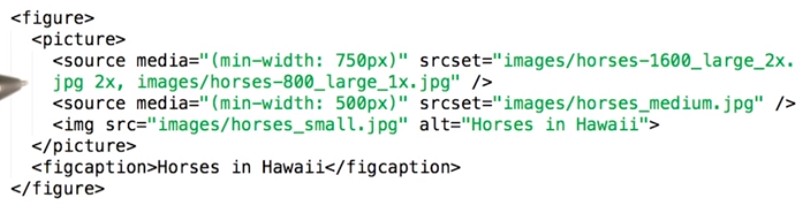 <figure>
<h1>Figure</h1>
<img src="HTML5Badge.png" alt="HTML5" />
<figcaption>Official HTML5 Logo</figcaption>
</figure>
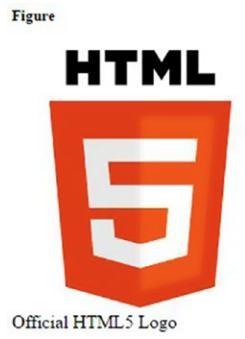 Sidebars (бічні смуги)
Бічні смуги представлені в HTML5 елементом <aside>. Не має значення, де буде розміщена бічна панель (праворуч чи ліворуч або вниз збоку), оскільки  ви це визначите пізніше, використовуючи конкретні функції CSS.
Блок <aside> містить інформацію про вміст веб-сторінки; однак він автоматично не є частиною вмісту  веб-сторінки.
Це смисловий елемент (semantic element).
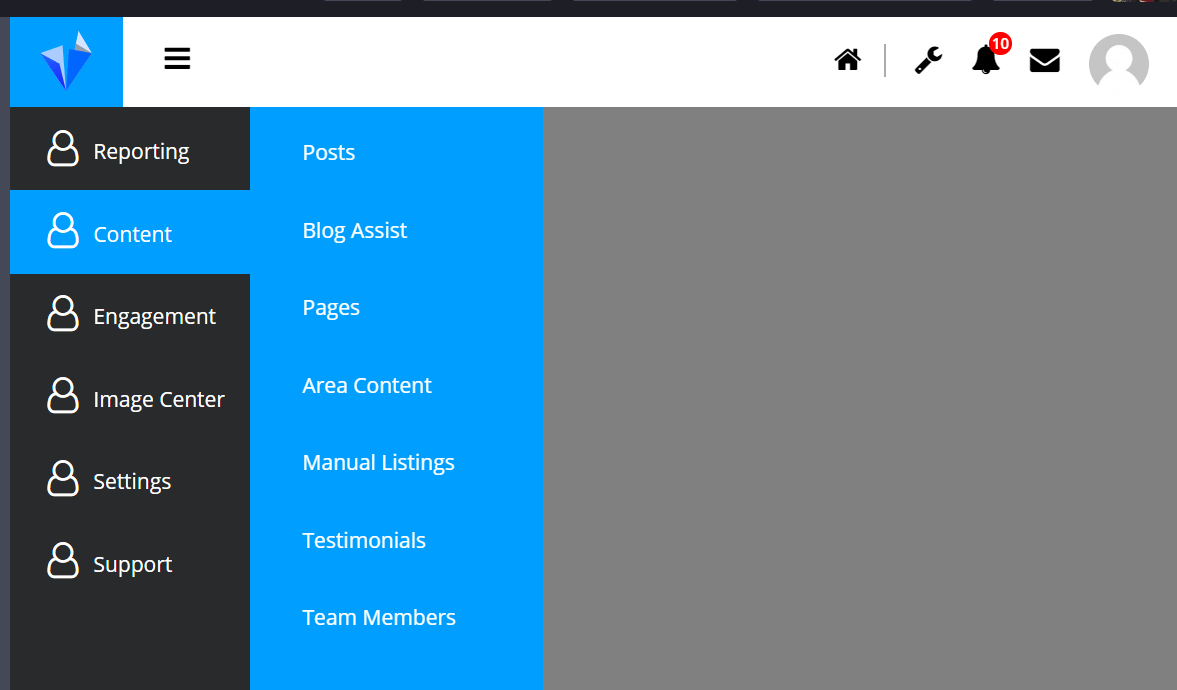 Для розрізнення діапазону вмісту є три елементи:
<main> : основний вміст сайту
<article>: стаття, що містить заголовок (і, можливо,  деякі) розділи, заголовок і колонтитул)
<section>: Розділ, як глава, ...
Використовуйте <article>, якщо вміст складається з  одного абзаца.
Використовуйте <section>, якщо є кілька подібних
блоків.
Групування елементів
У попередньому розділі описані елементи, що використовуються для організації документа HTML у  більш дрібні розділи, та ті елементи, що стосуються  контуру документа.
Тепер ми розглянемо решту елементів групування. Ці  елементи використовуються в основному для семантичних цілей і не впливають на контури.
Paragraph	( <p> )
Horizontal Rule	( <hr> )
<p>paragraph 1</p>
<hr />
<p>paragraph 2</p>
3)	Preformatted	( <pre> )
<pre>I heard the bells on Christmas Day
Their old, familiar carols play,
And wild and sweet  The words repeat
Of peace on earth, good-will to men!</pre>
<cite>Henry Wadsworth Longfellow - 1863, public domain</cite>
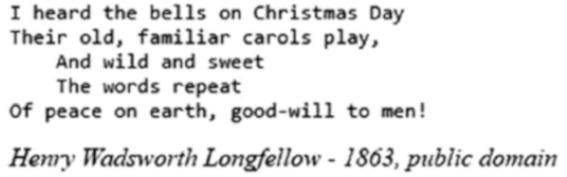 4) Main
main елемент використовується для вказівки на те, що  його вміст є основною метою або темою документа.  Це визначає суть, центральну тему документа.
Таким чином, main елемент не може знаходитись у  елементах article, aside, footer, header або nav  елемента, оскільки вони використовуються для  допоміжного вмісту.
Embedded HTML Elements
1) Гіперпосилання (hyperlink, Anchor)
<a href="http://www.apress.com">  Apress
</a>
Атрибут href також може містити посилання на певний  елемент на поточній сторінці. Наприклад, встановлення  href = "#Chapter5" буде прокручувати поточний документ  до того елемента, у якого атрибут id встановлений у  Chapter5.
Також пов'язаний ресурс не обов’язково повинен бути веб-ресурсом.
http: - web resource
ftp: - file transfer
mailto: - send an email
tel: - dial a phone number
file: - open a file
Атрибут target використовується для визначення місця, де має відображатися пов'язаний ресурс. (_self – на тій же сторінці (значення за замовчуванням),
_blank – на новій вкладці браузера)
Якщо пов'язаний ресурс - це файл, який слід  завантажувати, а не надавати браузером,
використовуйте атрибут download.
Є кілька інших атрибутів, які можуть бути включені, які дають суто семантичну інформацію про пов'язаний  ресурс:
hreflang - indicates the language of the linked resource
rel - defines the relationship with the linked resource
type - indicates the MIME type of the resource
81
2) Зображення	(Images)
Вставити зображення у HTML-сторінку можна за допомогою  тега <img>.
<img src="Media/HTML5.jpg" alt="The HTML5 Badge logo“ />
Атрибут src	-	URL of the image file	(the top three formats,
– JPEG, GIF, and PNG)
Є ще атрибути height і width (If used, the units must be set in pixels)
Multiple Sources
Елемент зображення включає атрибути srcset та size, які  дозволяють задавати набір файлів зображень з інформацією  про них, щоб браузер міг вибрати найбільш відповідний для  завантаження та візуалізації.
Pixel Ratio Selection
На звичайному мобільному або планшетному пристрої, як  правило, ви будете мати набагато більше пікселів за
однаковий простір.
Наприклад, 24-дюймовий монітор з плоским екраном має  роздільну здатність 1920 х 1200 пікселів.
5-дюймовий телефон Lumia має майже стільки ж, 1280 x  720. Монітор має щільність пікселів 93 пікселів / дюйм (PPI);  телефон - 294 PPI, що приблизно втричі перевищує
щільність пікселів.
<img src="Media/HTML5.jpg" alt="The HTML5 Badge logo"
srcset="Media/HTML5_2.jpg 2x, Media/HTML5_3.jpg 3x"/>
Більш детально дивись Mark J. Collins Pro HTML5 with CSS,  JavaScript, and Multimedia - Apress, 2017 p. 118
83
Створення карт-зображень (Image Map)
Ви можете легко перетворити зображення на гіперпосилання,  розмістивши його всередині тега <a> таким чином:
<a href="https://html.spec.whatwg.org/multipage/embedded-  content.html">
<img src="Media/HTML5.jpg" alt="The HTML5 Badge logo" />
</a>
В HTML можна створювати спеціальні карти-зображення,  які містять список областей-посилань і прив'язуються до  зображень. Карти в HTML створюються за допомогою тега
<map>, а області-посилання на них з допомогою тега
<area>. Форма і координати областей-посилань задаються з  допомогою атрибутів shape і coords тега <area>, а місце,
на яке вони посилаються, - за допомогою атрибута href.
84
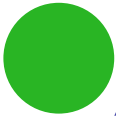 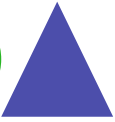 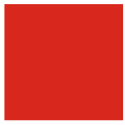 <map name="shapeMap">
<area shape="rect" coords="0,0,50,50"  alt="square" title="Square"
href="https://en.wikipedia.org/wiki/Square" />
<area shape="circle" coords="75,25,25" alt="circle"  title="Circle"
href="https://en.wikipedia.org/wiki/Circle" />
<area shape="poly" coords="101,50,126,0,150,50"  alt="triangle" title="Triangle"
href="https://en.wikipedia.org/wiki/Triangle" />
</map>
Запоріжжя, Інженерний інститут ЗНУ,
кафедра ПЗАС, доц. Попівщий В.І., 2020
85
3) Audio	4) Video
<audio src="Media/Linus and Lucy.mp3“autoplay controls>
<p>HTML5 audio is not supported on your browser</p>
</audio>


<video src="Media/BigBuckBunny.mp4" controls  poster="Media/BBB_Poster.png" width="852" height="480">
<p> HTML5 video is not supported on your browser</p>
</video>
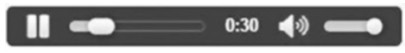 Елементи списків
HTML5 підтримує як упорядкований список за допомогою  елемента ol, так і не упорядкований список за допомогою  елемента ul.
<h2>Book Topics</h2>
<ul>
<li>HTML</li>
<li>CSS</li>
<li>JavaScript</li>
</ul>
<h2>HTML Chapters</h2>
<ol start="4">
<li>Structural Elements</li>
<li>Text Elements</li>
<li>Table Elements</li>
<li>Embedded Elements</li>
<li>Form Elements</li>
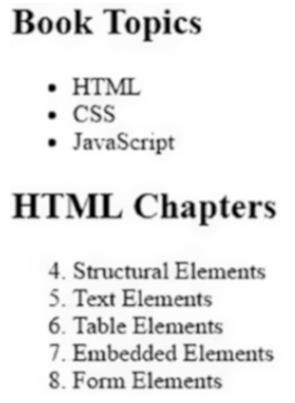 </ol>
Для тегу <ol> доступні наступні атрибути:
start - задає початкове значення, від якого  починається відлік нумерації
type - задає тип нумерації для використання в  списку (у вигляді букв або цифр). 
Прийняті  значення:
1 - значення за замовчуванням, десяткова нумерація.
A - нумерація списку в алфавітному порядку, заголовні букви (A, B, C, D).
a - нумерація списку в алфавітному порядку, малі літери  (a, b, c, d).
I - нумерація римськими великими цифрами (I, II, III, IV).
i - нумерація римськими малими цифрами (i, ii, iii, iv).
Вкладений список
<ul>
<li>Пункт 1.</li>
<li>Пункт 2.
<ul>
<li>Підпункт 2.1.</li>
<li>Підпункт 2.2.
<ul>
<li>Підпункт 2.2.1.</li>
<li>Підпункт 2.2.2.</li>
</ul>
</li>
<li>Підпункт 2.3.</li>
</ul>
</li>
<li>Пункт 3.</li>
</ul>
Пункт 1.
Пункт 2.
Підпункт 2.1.
Підпункт 2.2.
Підпункт 2.2.1.
Підпункт 2.2.2.
Підпункт 2.3.
Пункт 3.
Вбудовані кадри (Inline Frames)
Елемент iframe використовується для вбудовування  іншої веб-сторінки в поточний документ. Ви можете включити iframe з розміткою так:
<iframe src="http://www.apress.com" width="100%"  height="400">
<p>Your browser does not support iframes</p>
</iframe>
Таблиці HTML
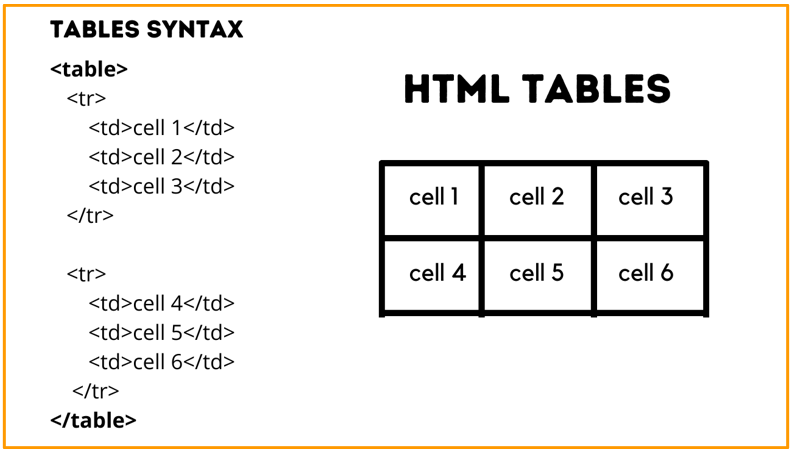 Таблиця - це структурований набір даних, що складається з рядків і стовпців (табличних даних). Таблиці дозволяють швидко і легко подивитися значення, що показують деяку взаємозв'язок між різними  типами даних, наприклад - людина і його вік, або розклад в плавальному басейні.
Коли не треба використовувати таблиці HTML?
HTML-таблиці слід використовувати для  табличних даних - це те, для чого вони призначені.
На жаль, багато хто використовує таблиці HTML для офорленія веб-сторінок, наприклад, один рядок для заголовка і т.д.
Це відбувалося через погану підтримки CSS в  різних браузерах; в наш час таке зустрічається  набагато рідше, але іноді все ж трапляється.
95
Таблиці HTML
Для побудови таблиці використовують теги-контейнери:
тег таблиці <table>,
тег комірки заголовка <th>,
тег рядка <tr> та
тег комірки даних <td>.
Таблиця має бути розміщена в тілі HTML-документа,  будується вона рядками, причому кількість комірки в  рядках повинна бути однакова.
Таким чином одній таблиці відповідає один тег <table> та  стільки тегів <tr>, скільки рядків має таблиця. Якщо в
таблиці немає об'єднаних комірок, то сумарна кількість
тегів <td> та <tr> дорівнює добутку кількості рядків на  кількість колонок таблиці.
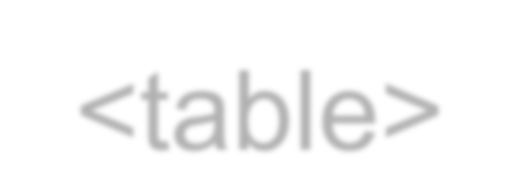 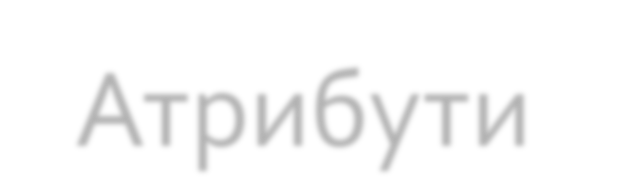 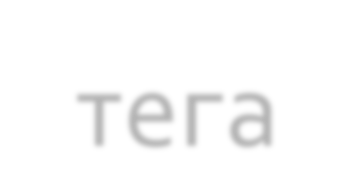 Атрибути тега <table>
Атрибут	Призначення
border	Товщина межі таблиці в пікселях
bordercolor	Колір меж таблиці
cellspasing	Відстань між комірками таблиці в пікселях
Відстань від меж комірок до даних, що розміщені в  цих комірках
cellpadding
Ширина таблиці в пікселях або відсотках від ширини
НТМL-документа
width
Висота таблиці в пікселях
height
Горизонтальне вирівнювання таблиці
align
Колір фону таблиці
bgcolor
Фоновий рисунок таблиці
background
Приклад 1.	Проста таблиця
<table>
<tr>
<td>One</td>
<td>Two</td>
<td>Three</td>
</tr>
<tr>
<td>Four</td>
<td>Five</td>
<td>Six</td>
</tr>
<tr>
<td>Seven</td>
<td>Eight</td>
<td>Nine</td>
</tr>
</table>
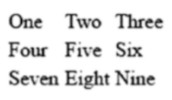 98
Приклад 2. Таблиця з заголовками
<table>
<caption>Squares and
Cubes</caption>
<tr>
<td></td> <!-- empty cell -->
<th scope="col">Number</th>
<th scope="col">Squared</th>
<th scope="col">Cubed</th>
</tr>
<tr>
<th scope="row">Two</th>
<td>2</td>
<td>4</td>
<td>8</td>
</tr>
<tr>
<th scope="row">Three</th>
<td>3</td>
<td>9</td>
<td>27</td>
</tr>
<tr>
<th scope="row">Four</th>
<td>4</td>
<td>16</td>
<td>64</td>
</tr>
</table>
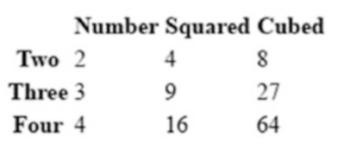 Приклад 3. Групування колонок
<table>
<caption>Squares and Cubes</caption>
<colgroup span="1"></colgroup>
<colgroup span="1"></colgroup>
<colgroup span="2" style="background-color:
#b6ff00"></colgroup>
<tr> .	.	.	.
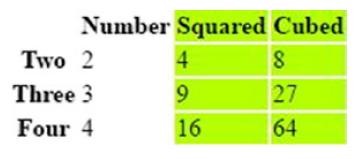 Приклад 4. Заголовок таблиці та колонтитул
<table>
<caption>Scoreboard</caption>
<thead>
<tr>
<th>Inning</th>
<th>Runs</th>
<th>Hits</th>
<th>Errors</th>
</tr>
</thead>
<tbody>
<tr><td>1</td><td>0</td><td>1</td><td>0</td></tr>
<tr><td>2</td><td>2</td><td>5</td><td>0</td></tr>
<tr><td>3</td><td>0</td><td>1</td><td>1</td></tr>
<tr><td>4</td><td>0</td><td>0</td><td>0</td></tr>
<tr><td>5</td><td>1</td><td>2</td><td>0</td></tr>
<tr><td>6</td><td>0</td><td>1</td><td>0</td></tr>
<tr><td>7</td><td>0</td><td>0</td><td>0</td></tr>
<tr><td>8</td><td>1</td><td>3</td><td>1</td></tr>
<tr><td>9</td><td>1</td><td>2</td><td>0</td></tr>
</tbody>
<tfoot>
<tr><td>Final</td><td>5</td><td>15</td><td>2</td></tr>
</tfoot>
</table>
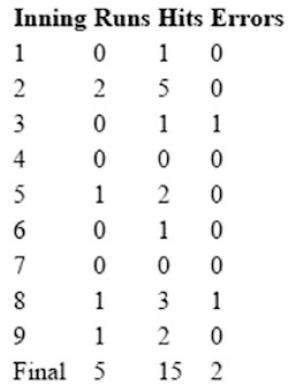 Об’єднання комірок таблиці
Працюючи з таблицями в HTML5, ви можете зробити  одну клітинку з декількох сусідніх комірок.
Це працює так само, як об’єднання комірок у  електронній таблиці.
Комірки таблиці HTML складаються з елементів <td>  та <th>. Кожен з цих елементів займає одну клітинку в  сітці таблиці.
Однак обидва ці елементи підтримують атрибути  colspan та rowspan. Значення за замовчуванням обох  атрибутів дорівнює 1, тому кожен елемент займає рівно одну комірку.
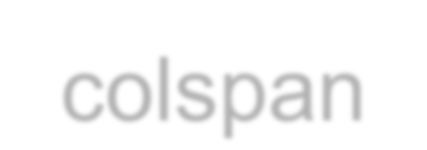 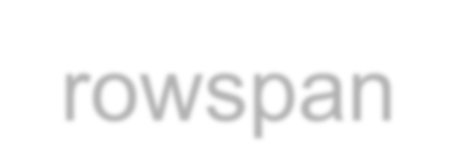 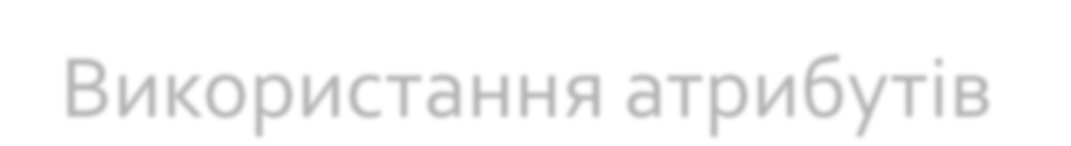 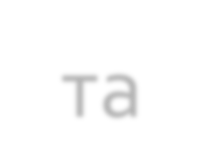 Використання атрибутів colspan та rowspan
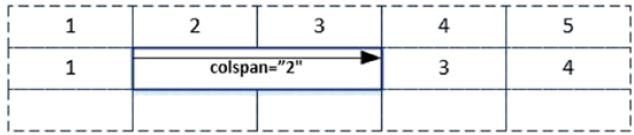 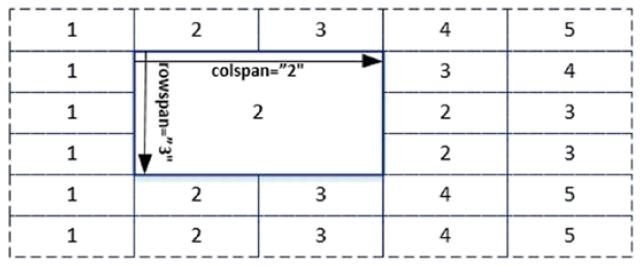 Ще дивись приклад Periodic Table of the Elements
Chapter04 - файли до книги Mark J. Collins Pro HTML5 with CSS,  JavaScript, and Multimedia - Apress, 2017
HTML Form Elements
У традиційних веб-додатках форма - це веб-сторінка або її  частина, яка містить місця для введення користувачем
інформації.
Після введення даних форма подається на сервер разом із
вхідними даними. Це обробляється сервером, і нова сторінка  повертається та надається клієнту.
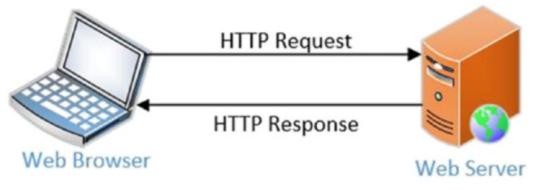 Form Element
<form action="" method="get">
<label for="iFirstName">First Name:</label>
<input id="iFirstName" type="text" />
<label for="iLastName">Last Name:</label>
<input id="iLastName" type="text" />
<input type="submit" value="Submit" />
</form>

Form Action
Якщо ви введете дані в ці поля і натисните кнопку “Submit",  буде надісланий запит HTML, подібний до цього:
http://localhost:5266/?FirstName=Mark&LastName=Collins
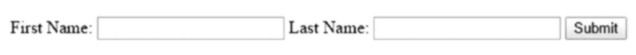 Form Method
POST http://localhost:5266/ HTTP/1.1  Host: localhost:5266
Connection: keep-alive
Content-Length: 31
Cache-Control: max-age=0  Origin: http://localhost:5266  Upgrade-Insecure-Requests: 1
User-Agent: Mozilla/5.0 (Windows NT 10.0; WOW64)
AppleWebKit/537.36 (KHTML, like Gecko)  Chrome/51.0.2704.103 Safari/537.36
Content-Type: application/x-www-form-urlencoded
Accept:
text/html,application/xhtml+xml,application/xml;q=0.9,image/web
p,*/*;q=0.8
Referer: http://localhost:5266/  Accept-Encoding: gzip, deflate  Accept-Language: en-US,en;q=0.8
FirstName=Mark&LastName=Collins
Найбільш популярні елементи форми
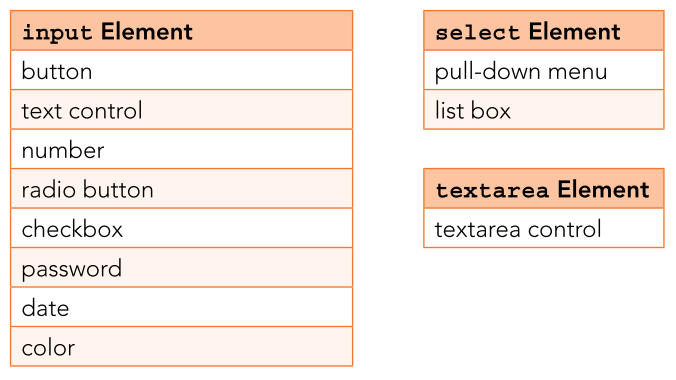 Text Values (для input елемента)
Існує кілька типів введення, які в основному є текстовими  полями, які забезпечують перевірку даних на основі  заданого атрибута type. Такі типи:
text - це за замовчуванням, якщо атрибут type не вказаний
email - це працює як звичайне текстове поле, за винятком  вбудованої перевірки, щоб перевірити, чи формат тексту  відповідає стандартній адресі електронної пошти.
password - це просто відображає введені символи як  зірочки або якийсь інший метод затемнення вводу
tel - використовувати це для введення телефонних номерів;
url – як для email type, перевіряється, що введений текст є  добре сформованою URL-адресою.
search – для пошуку
<li><label for="form-pswd">Password:</label><br>
<input type="password" name="pswd" maxlength="12" id="form-pswd"></li>
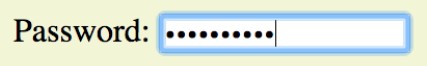 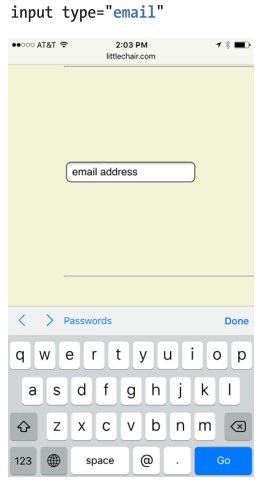 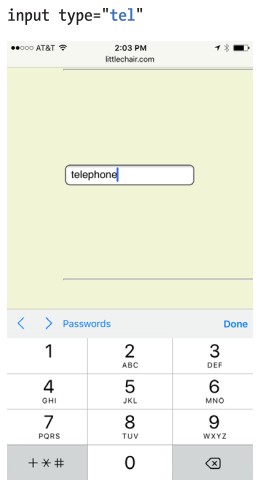 Safari on iOS provides  custom keyboards based  on the input type
111
Drop-down menu input
<p>Education completed: <input type="text" list="edulevel"  name="education">
<datalist id="edulevel">
<option value="High School">
<option value="Bachelors Degree">
<option value="Masters Degree">
<option value="PhD">
</datalist>
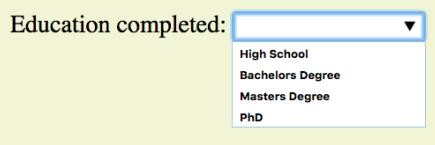 Multiline text-entry field (Textarea)
<p> Official contest entry: <br>
<em>Tell us why you love the band. Five winners will get  backstage passes!</em><br>
<textarea name="contest_entry" placeholder="50 words or  less" rows="5" cols="50">
</textarea>
</p>
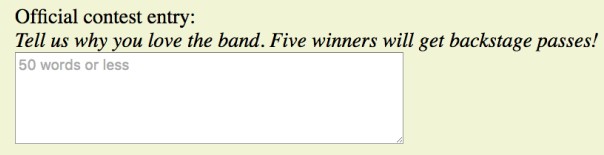 Запоріжжя, Інженерний інститут ЗНУ,
кафедра ПЗАС, доц. Попівщий В.І., 2020
113
Radio and Checkbox Buttons
<p>How old are you?</p>
<ol>
<li><input type="radio" name="age" value="under24" checked> under 24</li>
<li><input type="radio" name="age" value="25-34"> 25 to 34</li>
<li><input type="radio" name="age" value="35-44"> 35 to 44</li>
<li><input type="radio" name="age" value="over45"> 45+</li>
</ol>
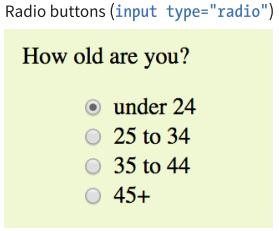 <p>What type of music do you listen to?</p>
<ul>
<li><input type="checkbox" name="genre" value="punk" checked> Punk
rock</li>
<li><input type="checkbox" name="genre" value="indie" checked> Indie  rock</li>
<li><input type="checkbox" name="genre" value="hiphop"> Hip Hop</li>
<li><input type="checkbox" name="genre" value="rockabilly">  Rockabilly</li>
</ul>
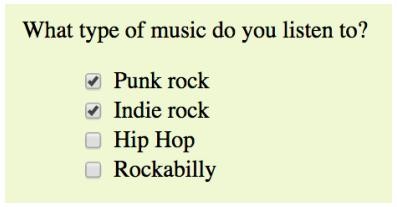 Drop-down menus
<p>What is your favorite 80s band?
<select name="EightiesFave">
<option>The Cure</option>
<option>Cocteau Twins</option>
<option>Tears for Fears</option>
<option>Thompson Twins</option>
<option value="EBTG">Everything But the Girl</option>
<option>Depeche Mode</option>
<option>The Smiths</option>
<option>New Order</option>
</select>
</p>
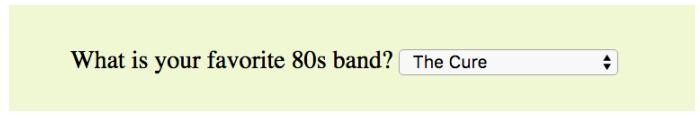 Scrolling menus
<p>What 80s bands did you listen to?
<select name="EightiesBands" size="6" multiple>
<option>The Cure</option>
<option>Cocteau Twins</option>
<option selected>Tears for Fears</option>
<option selected>Thompson Twins</option>
<option value="EBTG">Everything But the Girl</option>
<option>Depeche Mode</option>
<option>The Smiths</option>
<option>New Order</option>
</select>
</p>
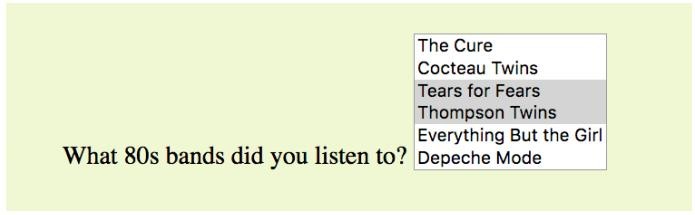 117
Grouping menu options
<select name="icecream" size="7" multiple>
<optgroup label="traditional">
<option>vanilla</option>
<option>chocolate</option>
</optgroup>
<optgroup label="fancy">
<option>Super praline</option>
<option>Nut surprise</option>
<option>Candy corn</option>
</optgroup>
</select>
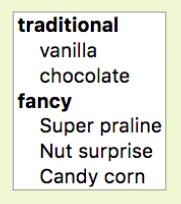 File Selection Control
<form action="/client.php" method="POST" enctype="multipart/form-data">
<label>Send a photo to be used as your online icon <em>(optional)
</em><br>
<input type="file" name="photo"></label>
</form>
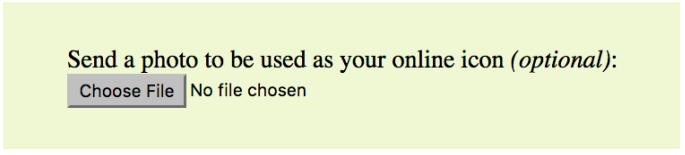 Hidden Controls
Можливо, вам доведеться надсилати інформацію в  додаток для обробки форми, яка не надходить від користувача. У цих випадках ви можете використовувати  прихований елемент управління, який надсилає дані під  час подання форми, але його не видно, коли форма відображається в браузері.
<input type="hidden" name="success-link"
value="http://www.example.com/ thankyou.html">
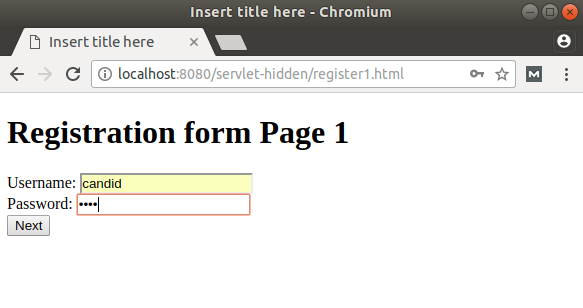 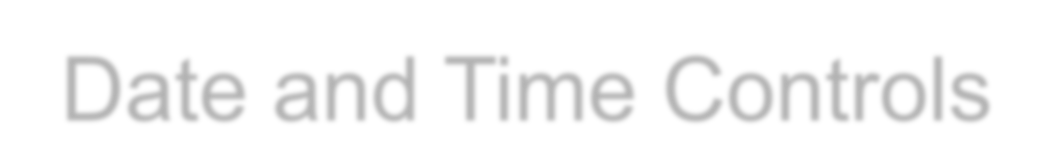 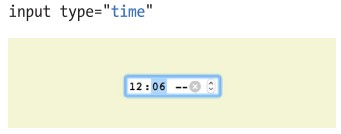 Date and Time Controls
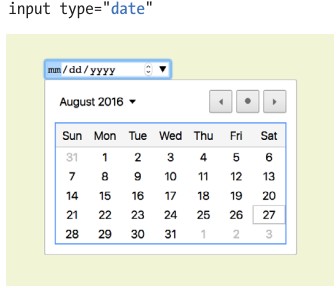 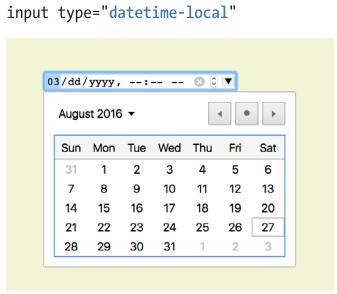 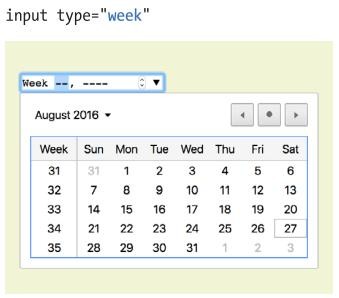 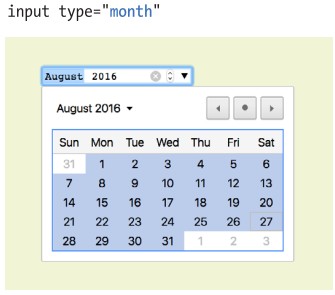 Numerical Inputs
<label>Number of guests <input type="number" name="guests"  min="1"
max="6"></label>

<label>Satisfaction (0 to 10) <input type="range"
name="satisfaction"
min="0" max="10" step="1"></label>
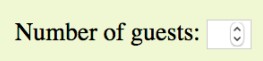 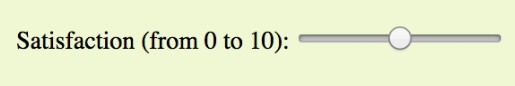 122
Color Selector
<label>Your favorite color: <input type="color"  name="favorite">
</label>
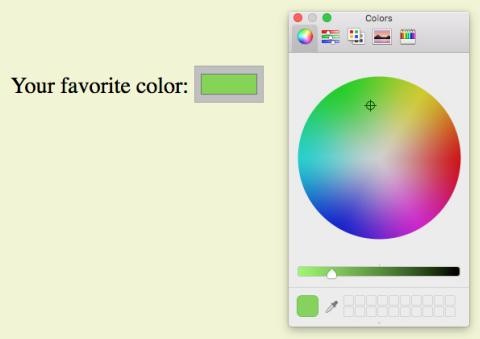 Progress Element
<p>Progress example:
<progress min="0" max="7" value="3">
Your browser does not support the progress element!
Value is 3 of 7.
</progress>
</p>
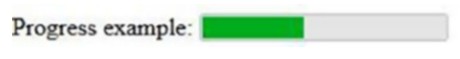 Organizing a Form
<fieldset>
<legend>Toppings:</legend>
<input type="checkbox" name="Topping" value="Mushrooms"
/>Mushrooms?
<input type="checkbox" name="Topping" value="Sausage" />Sausage?
<input type="checkbox" name="Topping" value="Olives" />Olives?
</fieldset>
<fieldset>
<legend>Crust:</legend>
<input type="radio" name="Crust" value="Thin" required />Thin
<input type="radio" name="Crust" value="Thick" />Thick
<input type="radio" name="Crust" value="DeepDish" />Deep Dish
</fieldset>
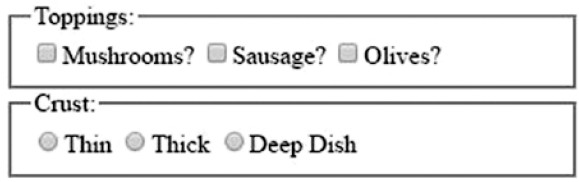 Кольори безпечної веб-палітри
Це такі кольори, які не підлягають змішуванню на 256-  кольорових моніторах.

Кольори безпечної веб-палітри можна виразити RGB-
кодами 00, 33,66, 99, CC, FF

ТАБЛИЦЯ БЕЗПЕЧНИХ КОЛЬОРІВ
http://getcolorcode.com/ua/colors/websafe
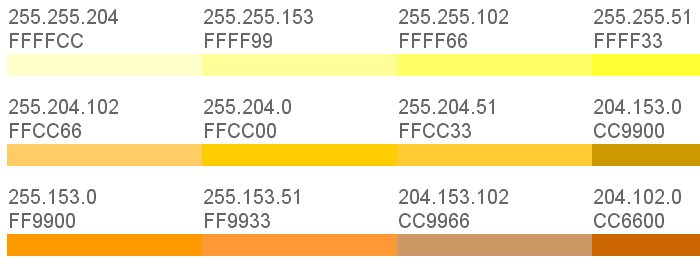